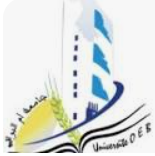 People’s Democratic Republic of Algeria    Ministry of Higher Education and Scientific ResearchOum El Bouaghi University Faculty of Letters and Foreign LanguagesDepartment of English
Objective Theories: “Art as a Self-sufficient Entity”


                                                  
                                                     By: Dr. Aaid
01
Introduction
Practical applications and the importance of the work of art, its parts and mutual relations. 
Objective orientation: The work of art in isolation from the external points of reference.
01
Key premises
The Work of Art as Self-sufficient Entity
1- Intrinsic criteria and internal relations within a work of art (mode of being). (no external causes/ulterior ends)

2- Formal criticism (genre-based) traced back to Aristotle's Poetics ie, the tragedy genre (Centripetal method). 
3- Tragedy as self-determining set/whole made of constituting parts governed by the controlling part (plot).
4-« Purposiveness without Purpose »
Late 18th  and early 19th century: 
Kant’s formula
The poem as a heterocosom (Poe)
To exist not to instruct or delight
5-« Art for Art’s sake »
T. S. Eliot ‘s dictum (1928): “When we are considering poetry we must consider it primarily as poetry and not another thing” (qtd in Abrams 27).  
 
Macleish’s aphorism: “A poem should not mean, but be” (qtd in Abrmas 27,28).
Chicago Neo-Aristotelians
John Crow Ransom in “Ontological criticism”: a call for a recognition of the autonomy of the work of art.   
Against “the personal heresy”, “the intentional fallacy” and “the affective fallacy”. 
The Theory of Literature by René Wellek & Austin Warren: criticism should deal with  “a poem qua poem”
04
CONCLUSION
4 major orientations =) satisfactory for criticism of art
A- Plato (Mimetic)
B- Aristotle (Mimetic =) pragmatic)
C- Hellenistic and Roman Era =) (Rhetoric & Poetic)
D- Romantic criticism (19th century)/ expressive
Shelly/ “The spirit of the age” (Defence of Poetry)
Abrams (28)
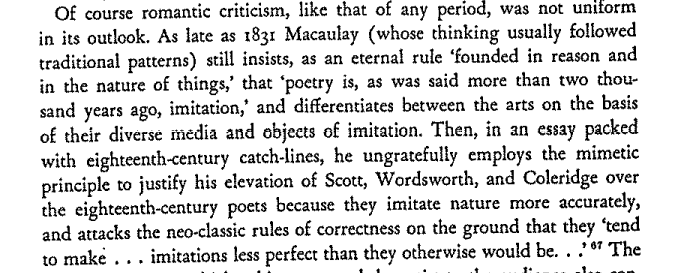 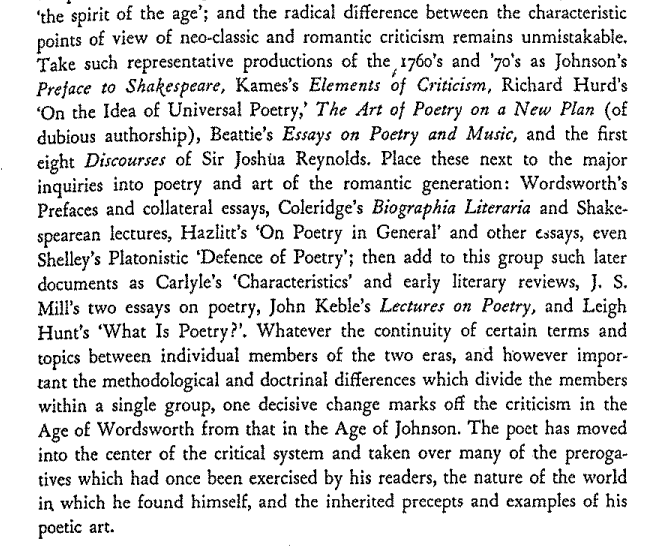 A   brams (29)